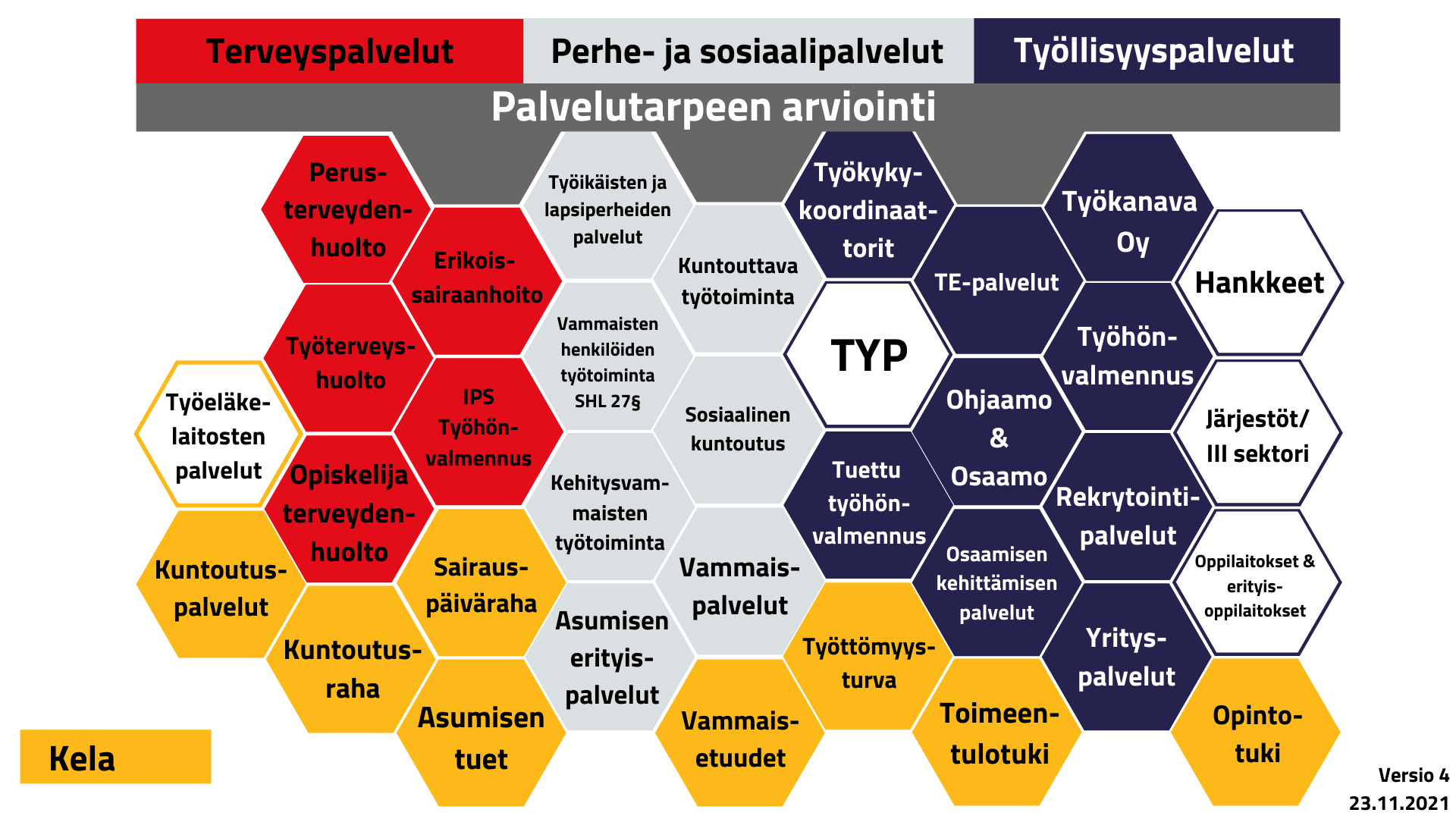 Terveyspalvelut
Perusterveydenhuolto
Työttömien terveystarkastus
Kuntoutus
kuntoutusohjaajat
apuvälinepalvelut
lääkinnällinen kuntoutus
Erikoissairaanhoito
Kuntoutuspoliklinikka
Mielenterveyspalvelut
IPS-työhönvalmennus
Työterveyshuolto
Opiskelijaterveydenhuolto
Perhe- ja sosiaalipalvelut
Työikäisten ja lapsiperheiden palvelut
Kuntouttava työtoiminta
Sosiaalinen kuntoutus
Sosiaaliohjaus ja sosiaalityö
Välitystili
Talousneuvonta
Täydentävä/ehkäisevä toimeentulotuki
Päihdepalvelut
Lapsiperheiden palvelut
Sosiaalihuoltolain mukainen asumispalvelu
 Vammaispalvelut
Sosiaaliohjaus ja sosiaalityö
Liikkumista tukeva palvelu /  Kuljetuspalvelu
Henkilökohtainen apu
Muut palvelut VPL/ esim autoavustus
Sopeutumisvalmennus/ AAC-ohjaus(kommunikaatio-ohjaus)
Vammaisten henkilöiden työtoiminta/ Kehitysvammaisten työtoiminta, SHL 27e§ työtoiminta
Erityishuolto-ohjelman mukainen asumispalvelu
Asumispalveluiden erityispalvelut
Lastensuojelun palvelut
Jälkihuolto
Työllisyyspalvelut
TE-palvelut & työllisyyden kuntakokeilu:
alkupalvelut: osaamisen kartoitus, työnhakuvalmennus
työhönvalmennus, tuettu työhönvalmennus (myös työnantajan tukena!)
työkokeilu, koulutuskokeilu
työkykykoordinaattori 
uravalmennukset, koulutusvalmennukset
työvoimakoulutukset
ammatinvalinnan ohjaus
liikkuvuusavustus
palkkatukityö/työnhakija > edelleen sijoittaminen
yrittäjyyteen liittyvät palvelut: yrittäjyysvalmennukset, Business Rovaniemen palvelut, alkavien yrittäjien palvelut/TE
työnantajan palvelut: työolosuhteiden järjestelytuki, palkkatuki, rekrytointipalvelut
Työkanava Oy (“tavoitetila”, valtion omistama, kytkeytyy kunnan työllisyyspalveluihin)
KELA
Toimeentuloa turvaavia etuuksia:
Työttömyysturva
 Opintotuki
 Sairauspäiväraha
 Kuntoutusraha
 Toimeentulotuki
Asumisen tuet
 Kuntoutuspalveluita:
 Ammatillinen kuntoutus
 Lääkinnällinen kuntoutus
 Kuntoutuspsykoterapia
VammaisetuudetTyönantajien palvelut